上海市自然科学基金
项目任务书填写注意事项
上海市科委基础研究处
二〇一八年四月
填报时间：2018年4月16日9:00至4月20日17:00之前（完成首次提交）
填报网站：http://czkj.shic.gov.cn/czkjtr/
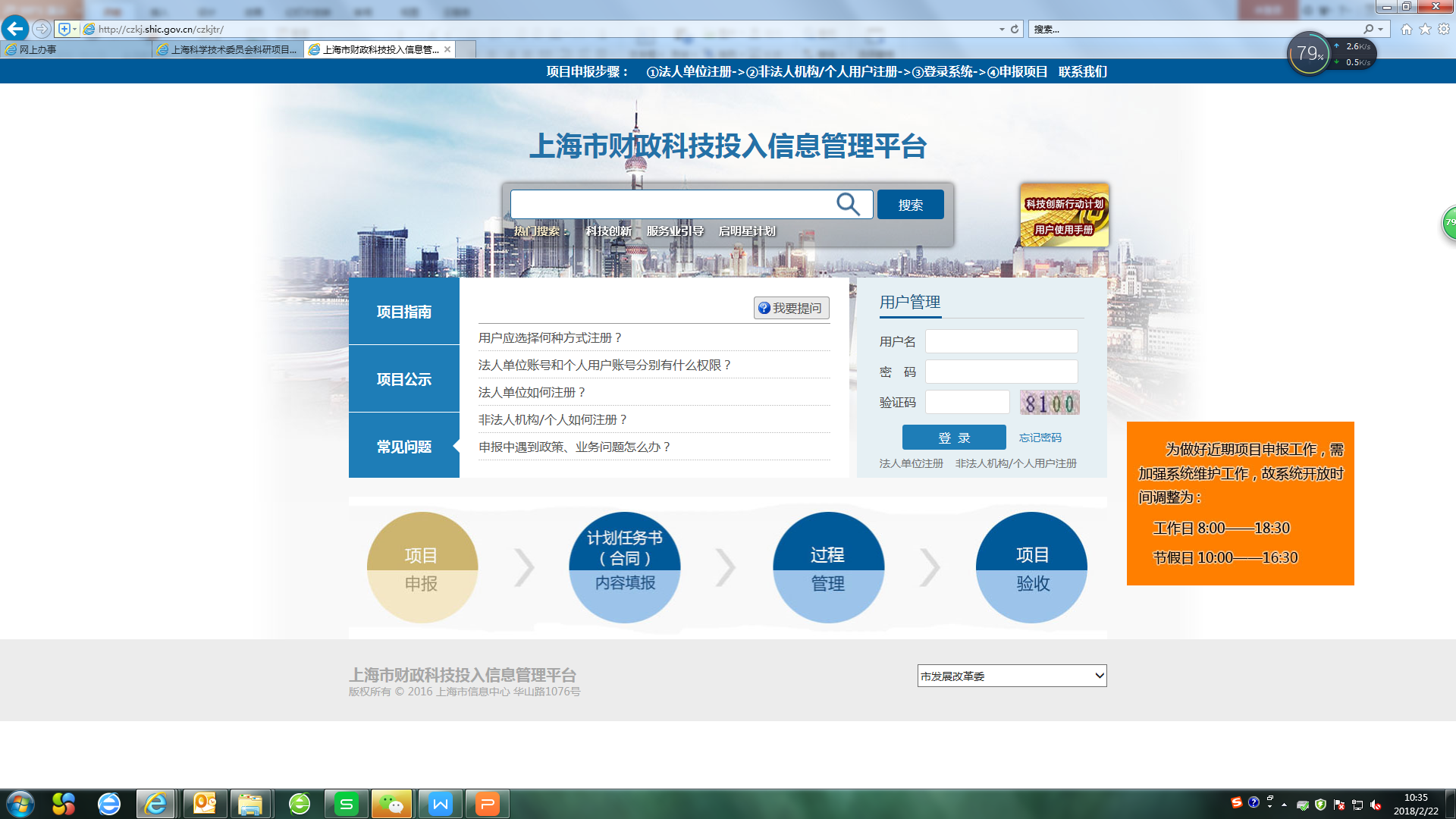 填报流程图
项目负责人在线填写、提交项目任务书（请单位财务审核预算）
审核不通过
项目承担单位科管人员预审核
审核通过
项目管
理中心在线
审核
通过
市科委
在线审核
网上正式提交（暂不打印文本材料）
如涉及实验动物，需先单独打印实验动物表，并按实验动物表要求马上寄送。
短信通知任务书、合同打印
递交在线打印的签章齐全的
任务书、项目合同
总体框架
单位基本情况表
项目任务书
表1  项目（课题）预算表
表2  设备费——购置/试制设备预算明细表
表3  测试化验加工费预算明细表
表4  劳务费预算明细表
表5  实验动物使用情况表
表6  国际合作基本信息表
表7  项目（课题）承担单位知识产权情况表
表8  大型科学仪器设施基本信息表
表9  预算说明书
预算说明书附件1  材料费预算明细表
预算说明书附件2  设备费--设备改造与租赁费预算明细表
上海市科技人才计划科研业绩信息表
单位（企业）基本情况表
课题性质:
   上海市自然科学基金
是否涉及实验动物：
   研究内容如涉及鼠、兔等实验动物，请选“是”，不涉及选“否”。
是否涉及知识产权：
   如研究成果涉及专利、软件登记等，请选“是”，不涉及选“否”。
是否涉及国际合作：
   如出境访学或邀请境外专家来沪，请选“是”；
   如仅是出境参会，请选“否”。
项目任务书框架
课题研究的总目标、创新点、研究内容、技术难点 
课题的完成形式和考核指标      
年度计划及年度目标
课题完成后的预期效益
国内合作形式和合作单位意见
国际合作形式和合作单位意见
依托单位意见
区县科委意见
市科委意见
总体目标、创新点、研究内容、技术难点
填写要求：
   分别阐述，内容详实。
建议：　
一、总体目标
二、创新点
三、研究内容
四、技术难点
课题的完成形式和考核指标
研究生培养：指参与本课题的研究生，在项目执行期间毕业
年度计划及年度目标
填写要求：
按自然年份、自然季度划分工作节点、要求有明确关键的、必须实现的节点目标；验收日期与结束日期相同。
国际合作形式和合作单位意见
经费预算中列支国际合作交流费用，且是用于出国访学或邀请外国专家来沪者，均属有国际合作，须填写“表6 国际合作基本信息表 ”。参加国际会议不列入此项。
承担单位意见
固定内容供参考用，不用复制粘贴，系统会自动生成。如无法提交，敲入回车即可： 
1、承诺将投入人力、物力以确保此项目的正常开展；
2、承诺本项目研究项目内容将不侵犯他人知识产权；
3、 承诺对项目（课题）批复的资金额及支持方式无异议，如项目（课题）获批资助方式为后补助，我单位将按照要求先行垫支项目（课题）资金; 
4、承诺确保自筹资金足额及时到位;   
5、承诺严格遵守《上海市科研计划专项经费管理办法》的各项规定，按照项目（课题）的预算，合理开支各项费用。
主管部门意见
市科委意见
主管部门和市科委意见、日期空白即可
实验动物
填写要求：
▲使用地点已联系确认  
▲许可证号填准确 
▲动物级别填准确
许可证号：
▲实验动物使用许可证号：
  SYXK(沪)年份-编号
▲实验动物生产许可证号：
  SCXK(沪)年份-编号
知识产权
项目承担前累计数：指本项目承担前承担单位现有的知识产权情况 
项目完成后新增数：指本项目完成后新增的知识产权情况，不含项目承担前现有的知识产权情况。要和考核指标内容相对应。
用数字填写，无知识产权填“0” 。
劳务费表
劳务费表中，第（10）列投入本项目人月数+第（8）列已参加项目人月数必须小于本项目相应的自然月数，如3年期项目必须小于36人月。 
劳务费占比可达到50%
经费预算表
本项目未要求自筹经费。
2018年度上海市自然科学基金项目预算只需填写预算金额，不需填写计算依据，输入“/”即可。
直接费用与间接费用之和必须为20万元；间接费用不得超专项经费直接费用的12%，即不超2.14万元。
间接费用是否列支，请务必与于科管部门和财务部门沟通确认；单位预审核时，也请务必注意审核。
复查要点
填报注意事项
填报注意事项（续）
信息中心联系电话：8008205114转
项目管理中心联系电话：
           63875151－693、670、665、667
电子信箱：pm@cae-shc.gov.cn
书面材料受理地点：
           南昌路57号甲科学会堂七号楼106室
谢谢！